5.05 Apply Looping Structures
Computer Programming I
[Speaker Notes: This PowerPoint is broken down into sections for VB and C# for ease of showing to students.]
Objective/Essential  Standard
Essential Standard 5.00 Apply Programming and Conditional Logic (23%)

Indicator 5.05  Apply Looping Statements. (8%)
Getting Input from an InputBox
Computer programming 1
Getting Input from the User
Sometimes we need input from the user. 

We already learned how to do this using a text box.

There is another method: the input box.

The input box is a dialog box that pops up and prompts the user for input. The program stops and waits until the user inputs data or cancels the box.
Input Boxes – Syntax & Example
Syntax: StringVariable = InputBox (prompt, title)
The prompt and title can be string literals or string variables.

Example: strName= InputBox(“Enter your name to continue!:”, “What is your name?”)




The program stops executing until the user chooses the OK or Cancel buttons.  Then the next line of code executes.
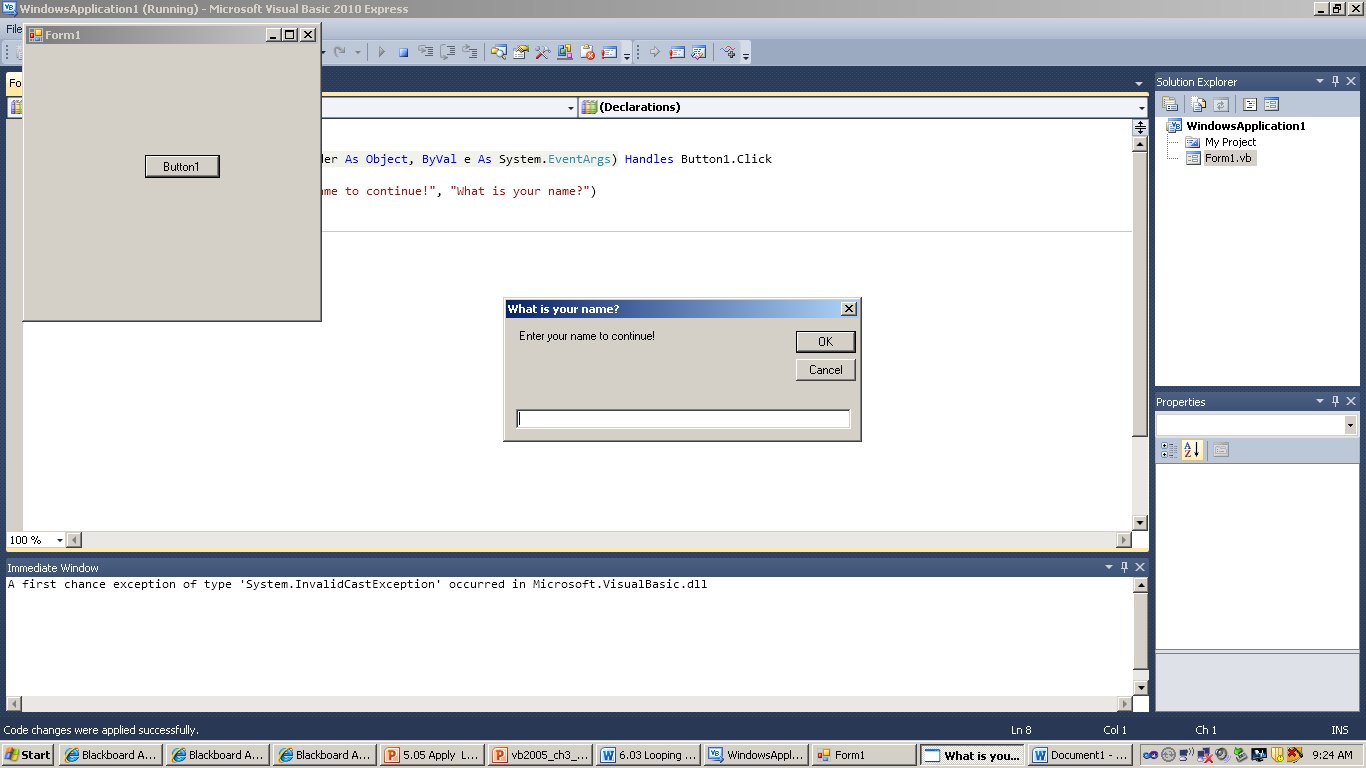 Input Boxes - Uses
Repeated Data Input: Input boxes can be placed within a loop to provide repeated input until the user ends the loop. 
Enter scores (Enter -1 to Quit)
A variable number 
Enter 10 scores
A fixed number

Data Validation: Input Boxes can check to see if the user actually keyed something.  
Code uses the NOTHING keyword and an IF statement with the InputBox. (Example follows).
Input Boxes – “Empty” Data Validation
If strName = Nothing Then  
strName= InputBox(“Enter your name to continue!:”, “What is your name?”)
End If		


If strName = Nothing Then
Messagebox.Show(“Bye!”)			
Application.Exit()
End If
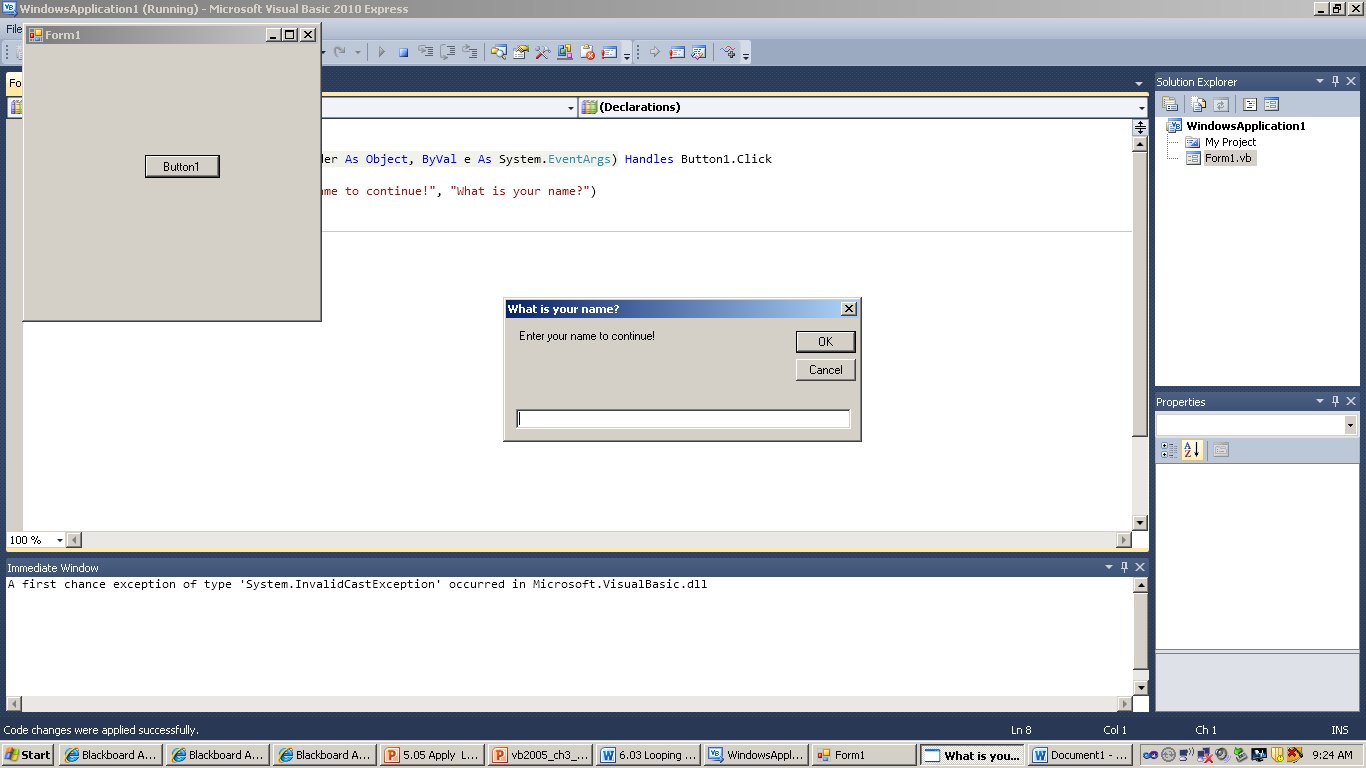 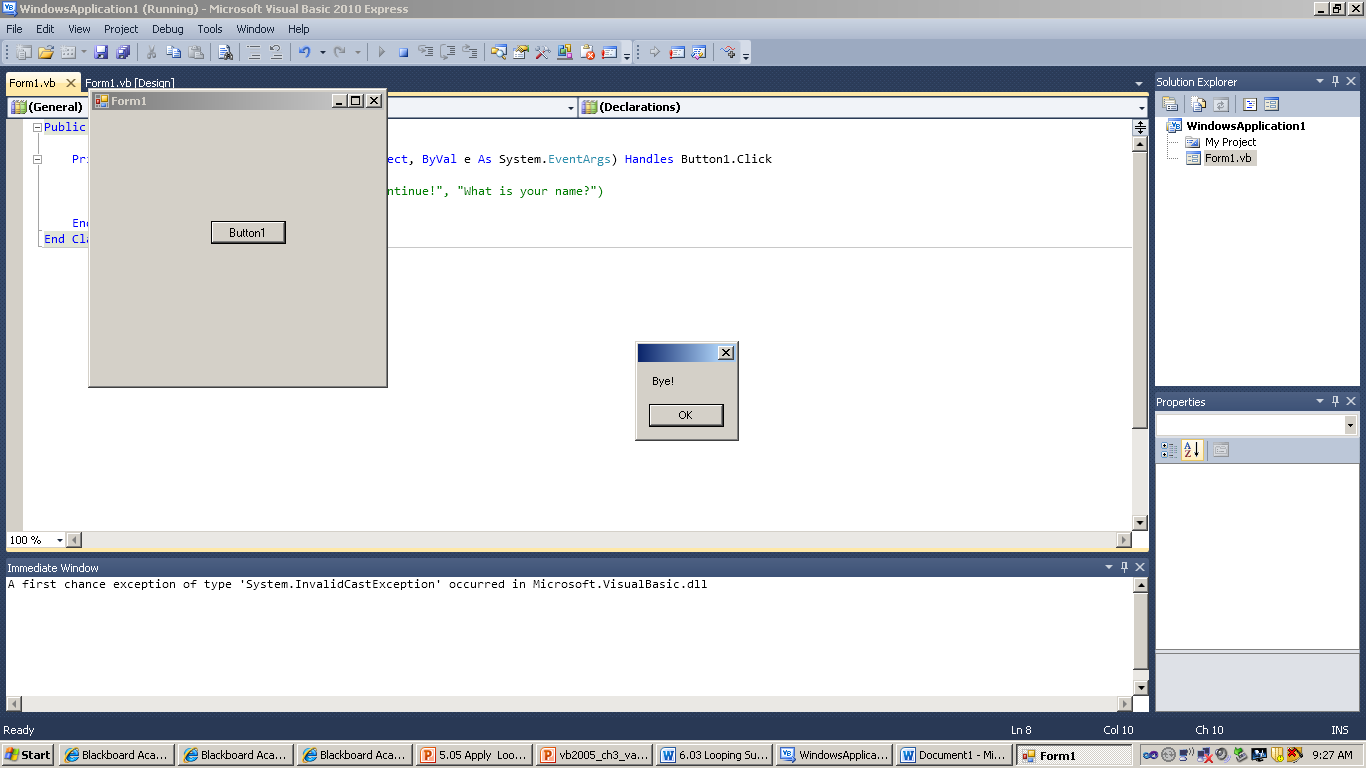 [Speaker Notes: Application.Exit() Exit is a method of the application function that will terminate the program. So Application.Exit() can be used anywhere to quit (terminate) the program.]
Special Variables with Loops
Counter Variables
When dealing with loops you also may use a counter variable to determine the number of times a loop executes.

This type of counter you can declare Dim instead of Static outside of the loop.

This variable (normally of integer data type) helps the computer know where it is in the loop.

The most common name for a counter variable is i. Next comes j, then k, and so on.
[Speaker Notes: Trivia: This naming convention dates from the days of FORTRAN when i,j,k were integers by default so it became common practice to use them as counter variables.]
Increment the Counter
After each run through the loop we want to add (or subtract) some constant number (usually 1) from the counter variable. 

Examples
i = i + 1      or         i+=1
i = i - 1       or 	i-=1
i+=2 	or 	i-=2
[Speaker Notes: Note, this is NOT used in a For or Foreach loop as we will discuss shortly. The variable increments is written directly in the loop statement.
Note: The next sections are broken down by language- only show the one that is for your class.]
Accumulator Variables
Similar to a counter, except the value that updates the accumulator changes


A variable storing a number that is incremented by a changing value.

Forms:

  accumulator = accumulator + value
 accumulator += value

Example: dblCost = dblCost + newSale

 Useful for keeping a running total
Looping Structures
Visual basic
Repeated Actions
Have you ever performed the same action over and over?

For example: As long as it rains I am going to sing the same song. When the song finishes I am going to start over again.

Programmers can code repeated actions into their programs. This is called a loop.

Each time the loop runs is called an iteration.
Types of Loops
These are the three types of loops. 

D0
Do While
Do Until
Do…Loop While
Do…Loop Until
For…Next
For Each…Next
Covered later
Pretest and Posttest
When dealing with loops there are two different ways to test a condition.

Pretest
Test the condition BEFORE the loop runs. If the condition is false the loop will not execute.
A pretest loop only executes if the condition is true for at least one time.

Posttest
Run the loop one time then test the condition- if the condition is false the loop will then terminate.
A posttest loop will ALWAYS execute at least one time.
[Speaker Notes: A posttest loop will ALWAYS execute at least one time. A pretest loop only executes if the condition is true for at least one time.]
Do While Loop
Do While…Loop
Syntax
	Do While condition
		Statements
	Loop

This form executes only if condition is true, therefore if condition is false, the loop does not execute. 
This is a pre-test loop.
Checks the
condition first
Do While…Loop
Example
		sum = 20	Do While sum < 10		sum += 2	LoopThe statement does not iterate at all because sum is initially greater than 10.
Is sum less than 10?
No, so the loop does not “iterate”
[Speaker Notes: This simple loops runs 50 times and adds up all numbers 1 to 50. This a pretest loop.]
Do While Example
Add all even numbers 1 to 25 - skip all odd numbers.


Dim i As Integer = 0
Dim intResult As Integer = 0

Do while i < 25
   intResult = intResult + i	‘ updates intResult by i
 i += 2				‘ increases i by 2
Loop
Accumulator
Counter
[Speaker Notes: If not teaching C# skip the next section.]
Using Do While to Validate Input
Dim intNum As Integer = -1
Dim strInputNum As String = “”

strInputNum = InputBox("Enter a Number between 1 & 10", "Number")

Do While strInputNum = Nothing Or (Convert.ToInt32(strInputNum) < 0 Or Convert.ToInt32 (strInputNum) > 10)
	
	MessageBox.Show("Enter a Number between 1 & 10")
          strInputNum = InputBox("Enter a Number between 1 & 10", "Number")

Loop

MessageBox.Show("You entered a number between 1 & 10. Your number was " & strInputNum)
Do Until Loop
Do Until…Loop
Syntax
	Do Until condition
		Statements
	Loop

This form executes only if condition is false therefore if condition is true, the loop does not execute. 
This is a pre-test loop.
Checks the
condition first
Do Until…Loop
Example
		sum = 20	Do Until sum > 10		sum += 2	LoopThe statement does not iterate at all because sum is initially greater than 10.
Is sum greater than 10?
Yes, so the loop does not “iterate”
Do Until Example
Add all even numbers 1 to 25 - skip all odd numbers.


Dim i As Integer = 0
Dim intResult As Integer = 0

Do Until i > 25
   intResult = intResult + i	‘ updates intResult by i
 i += 2				‘ increases i by 2
Loop
Accumulator
Counter
[Speaker Notes: If not teaching C# skip the next section.]
Do…Loop While
Visual Basic
Do…Loop While
The looping structure that evaluates a condition after executing a loop once.

Syntax
Do 
	Statements
Loop While condition 

	* Statements is the loop and is executed at least once.
	* Condition is a Boolean expression used to determine 		    if the loop is to be repeated.

	condition is true  repeats
Checks the condition after it has looped at least once.
Do…Loop While
The looping structure that executes a set of statements as long as a condition is true.
The condition is a Boolean expression. 
Evaluates to T or F
Executes at least once.
The loop below iterates (repeats) while sum is less than 10:		sum = 0;	Do 		sum =sum + 2	Loop While sum < 10
Is sum less than 10?
No,  stop.
Yes, continue to loop
Do…Loop While Example
Write a program that adds all numbers up from 1 to 50. 

Dim i As Integer = 0
Do
  intResult = intResult + i	‘accumulator
  i += 1					‘counter
Loop While (i <= 50)
lblResult.Text = intResult.ToString()
[Speaker Notes: This simple loops runs 50 times and adds up all numbers 1 to 50. This is a posttest loop.]
Using Do..Loop While to Validate Input
Dim intNum As Integer = -1
Dim strInputNum As String = “”

Do

                       MessageBox.Show("Enter a Number between 1 & 10")
                       strInputNum = InputBox("Enter a Number between 1 & 10", "Number")

Loop While (strInputNum = Nothing Or (Convert.ToInt32(strInputNum) < 0 Or                        Convert.ToInt32 (strInputNum) > 10))

MessageBox.Show("You entered a number between 1 & 10. Your number was " & strInputNum)
Do…Loop Until
Visual Basic
Do…Loop Until
The looping structure that evaluates a condition after executing a loop once.

Syntax
Do 
	Statements
Loop Until condition 

	* Statements is the loop and is executed at least once.
	* Condition is a Boolean expression used to determine 		    if the loop is to be repeated.

	condition is false  repeats
Checks the condition after it has looped at least once.
Do…Loop While
The looping structure that executes a set of statements as long as a condition is false.
The condition is a Boolean expression. 
Evaluates to T or F
Executes at least once.
The loop below iterates (repeats) while sum is less than 10:		sum = 0;	Do 		sum =sum + 2	Loop Until sum > 10
Is sum not greater than 10?
No,  stop.
Yes, continue to loop
Do…Loop While Example
Write a program that adds all numbers up from 1 to 50. 

Dim i As Integer = 0
Do
  intResult = intResult + i	‘accumulator
  i += 1					‘counter
Loop Until(i > 50)
lblResult.Text = intResult.ToString()
[Speaker Notes: This simple loops runs 50 times and adds up all numbers 1 to 50. This is a posttest loop.]
For Next Loop
Visual Basic
The For … Next Statement
A looping structure that executes a set of statements a fixed number of times.
Executes until counter is reached.
The counter is automatically incremented by 1.
Syntax:

For counter = start To end
	Statements
Next counter
 
	** counter, start and end are Integer variables.
How the For…Next Works
You create an integer counter to use after the keyword FOR.
The first time the For line executes, your counter is set to whatever is after the “=”.  It does NOT reset each time the loop repeats. 
Each time “Next” is executed, the counter is updated by 1 (default value is 1)
The condition is tested on the FOR line
The condition is still true when counter reaches the value after the “TO”.  (Loop still executes)
When the condition is tested false, execution jumps to statement after the NEXT.
Remember, counter is updated to false value and holds that value when you exit the loop.
For…Next Example
The loop below executes until intNum is equal to 5, by checking one last time (it is no longer true), jumps to Next and exits the loop.For intNum = 1 To 4  ‘accumulator  intTotal = intTotal + intNumNext intNum 
The variable counter “intNum” holds a 5  after the loop ends, but the code inside only executed four times.
For…Next – Internal Counter
You may create the counter variable (intCount) in the For line by using the optional As Integer keywords, rather than using a Dim command before the loop.
The lifetime of the variable counter created this way is the lifetime of the loop.  (When you exit the loop, the variable counter no longer exists).
For intCount As Integer = 0 To 4   intTotal = intTotal + intCountNext intCount 
intCount is only in scope in the loop
The For … Next Statement with Step
Step
	Changes the way the counter is incremented.
	Can be positive or negative

Syntax

For counter = start To end Step stepnum
	Statements
Next counter
For…Next…Step Example
The step integer can be a negative number to tell the compiler to decrement the counter.

Make sure your start is the high number, the end is the low number.

For intY = 5 To 1 Step -1
    MessageBox.Show("Counting Down " & intY)
Next intY
For…Next…Step Example
Add all even numbers 1 to 250 - skip all odd numbers.

For i as Integer = 0 to 250 Step 2
    intResult = intResult + i
Next I

lblResult.Text = intResult.ToString()

Counting by 2’s instead of 1’s.
[Speaker Notes: Step is used to change how the counter variable increments. This ONLY works in For loops.]
Special Variables with Loops
Using Flags
Flag  or  Sentinel

A condition used to signify that a loop should stop executing. 

Example

Const strFLAG As String = “Quit”

strTempInput = InputBox(“Enter a positive number (Quit to stop)”)

Do While strTempInput <> Nothing Or strTempInput <> strFLAG

 Statements strTempInput = InputBox(“Enter a positive number (Quit to stop)”)

Loop
Example: Using A Flag, Counters & Accumulators
Const strPROMPT As String = “Enter Number, use “STOP” to end”

Const strTITLE As String = “Running Totals”
	
’Input once before loop
strTempNum = InputBox (strPROMPT, strTITLE) 


Do While strTempNum <> “STOP”

  	intNum = Convert.ToInt32(strTempNum)

  	numcounter += 1			’Counts iterations – Counter
 	intSum += intNum		’Running total - Accumulator
	
	’Repeated input for each iteration

	strTempNum = InputBox (strPROMPT, strTITLE) 	
Loop
Endless Loop
A logic error known as the endless or infinite loop occurs when the programmer forgets to increment the counter variable.

A loop is endless when it is always true - so it will run forever until the computer crashes (or modern operating systems/web browsers will alert the end user so they can terminate the program).     Dim x As Integer = 5     Do While (x < 10)		‘always true	      x -= 1     Loop
[Speaker Notes: Basic example of a endless loop- since i is not incremented in the loop its value is always zero. So the loop is always true and runs over and over until the computer runs out of RAM. Notice the i+=1 statement is missing. Application question: After showing the types of loops- what type of loop is almost impossible to create an endless loop with if properly formatted? (Answer: for loop- since the increment is in the for statement itself)]
So What Loop to Use?
Use a For…Next loop when you know how many times the loop will run or are getting it as input.

This can be in the form of a number or a variable.  

The condition will automatically turn false. 

Use a While loop (or Do While) when your logic controls the condition becoming false.   

If you do not make the condition false, an infinite loop results 

Two possible ways to control a While: Use a variable that changes or a flag input from the user.
[Speaker Notes: Use a For…Next loop when you know how many times the loop will run. This can be in the form of constants or variables.  You might not know the numbers, but they can be input right before the For…Next runs, ie you can ask the user for this.  In a FOR…Next loop, False happens automatically.  It is based on the setup of the For line and the automatic incrementing of the counter variable when the Next line executes (default without STEP adds 1 to counter on Next line).
 
Use a While loop (or Do While) when your logic TURNs the condition false.  This can be  a variable used in the condition that changes based on the program logic, or a Flag entered by the user.  In a While loop, logic must create the “False” condition.  If you don’t make it happen, an infinite loop results.]
Programming Assignment
Write a program has 3 buttons - one for each loop type. (Do, While, and For)

Each loop should add all even numbers one through fifty and write the result to a label.

The result should be 650.
[Speaker Notes: Sample code for both languages is in the slide notes document.]
Solution
Private Sub btnFor_Click(ByVal sender As System.Object, ByVal e As System.EventArgs) Handles btnFor.Click
        Dim intSum As Integer
        For intNum As Integer = 0 To 50 Step 2
            intSum += intNum	‘accumulator/running total
        Next
        Me.lblForAnswer.Text = intSum.ToString
End Sub

Private Sub btnDo_Click(ByVal sender As System.Object, ByVal e As System.EventArgs) Handles btnDo.Click
        Dim intNum, intSum As Integer
        Do
            intSum += intNum	‘accumulator/running total
            intNum += 2		‘update intNum
        Loop While (intNum <= 50)
        Me.lblDoAnswer.Text = intSum.ToString
End Sub

Private Sub btnDoWhile_Click(ByVal sender As System.Object, ByVal e As System.EventArgs) Handles btnDoWhile.Click
        Dim intNum, intSum As Integer
        Do While (intNum <= 50)
            intSum += intNum	‘accumulator/running total
            intNum += 2		‘update intNum
        Loop
        Me.lblDoWhileAnswer.Text = intSum.ToStringEnd Sub
Wrap Up
This lesson introduced the different types of loops and why loops are so useful in programming.

For more informationhttp://msdn.microsoft.com/en-us/library/ezk76t25.aspx